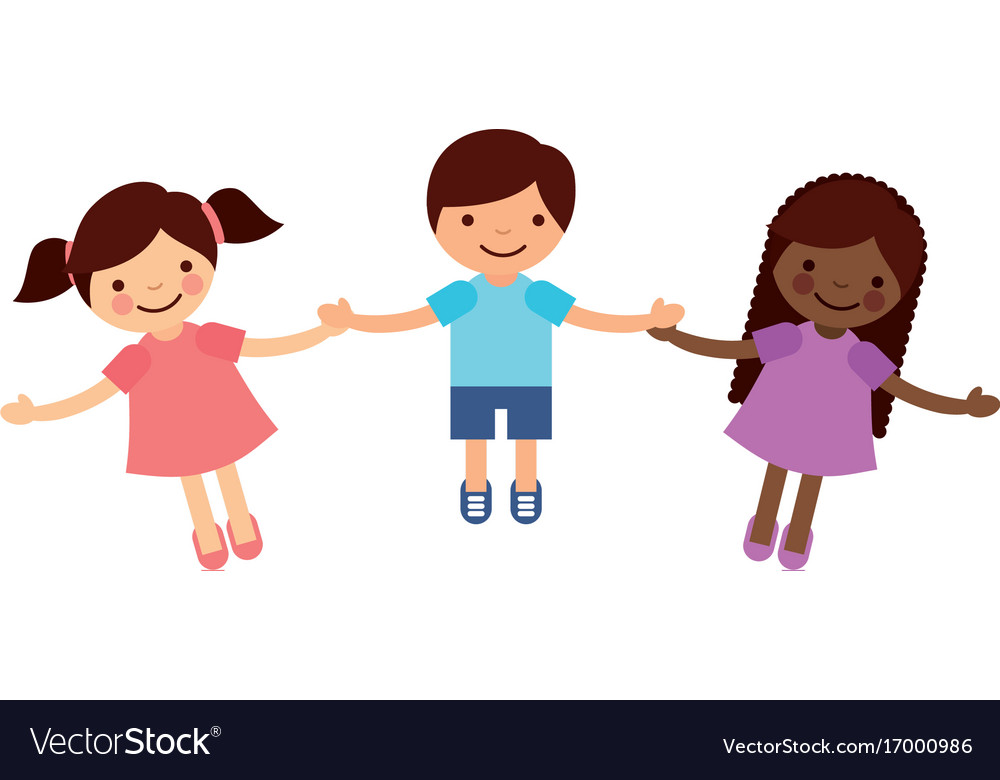 The Chelsfield Pre-school and 
Nursery Daily Routine

8:00 AM : Nursery Opens​
8:00 – 8:30 AM : Breakfast Club​
8:30 AM : Free Play​
9:15 AM : Welcome Pre-schoolers in​
9:30AM : Group circle time​
9:35AM : Free Flow play and learning, all activities are​
 based on monthly plans incorporating children's ​
Next Steps and Interests​
10:00 AM : Focus Activity begins​
10:00-10:30 AM : Snack time ​
10:30 AM : Free Flow Garden opens​
12:00 PM : Tidy up time​
12:05 PM : Circle time​
12:15 PM : Pre-schoolers go home​
12:15 PM : Nursery Children wash hands for Lunch time​
1:00 PM : Afternoon Nap (for those who require one) ​
Free Play continues, all activities are based on ​
monthly plans incorporating children's Next Steps ​
and Interests​
2:00 PM : Circle Time​
2:45 PM : Snack Time​
4:00 PM : Tea Time ​
4:45 PM : Teeth Brushing ​
6:00 PM – Nursery Closes